Hodnocení informačního střediska
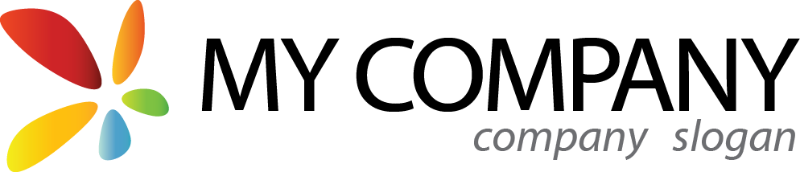 Základní údaje
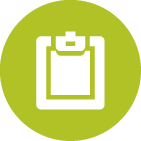 Název výzkumu
Hodnocení informačního střediska
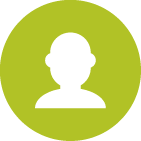 Autor
Richard Žižka
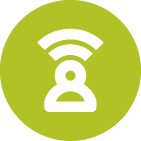 Jazyk dotazníku
cs
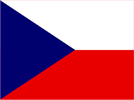 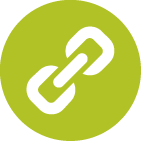 Veřejná adresa dotazníku
https://www.survio.com/survey/d/P3V/dotaznik
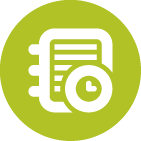 První odpověď
Poslední odpověď
28. 02. 2014
20. 04. 2017
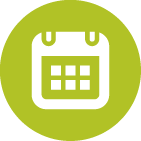 Doba trvání
1148 dnů
Statistika respondentů
291
28
13
250
9.6%
Počet návštěv
Počet dokončených
Počet nedokončených
Pouze zobrazení
Celková úspěšnost vyplnění dotazníku
Historie návštěv (28. 02. 2014 - 20. 04. 2017)
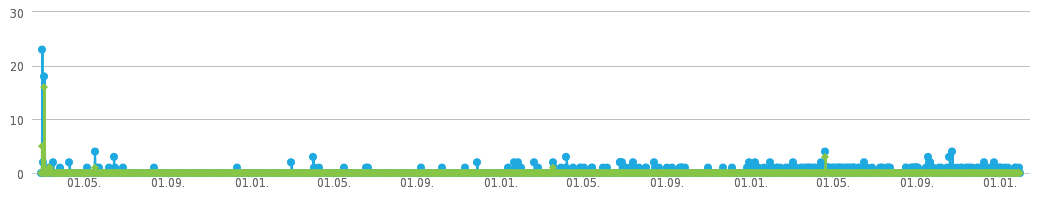 Počet návštěv (291)
Počet dokončených (28)
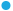 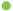 Celkem návštěv
Zdroje návštěv
Čas vyplňování dotazníku
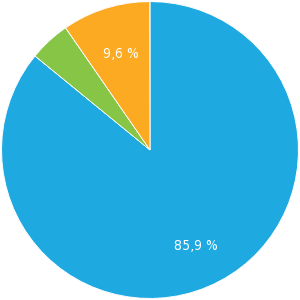 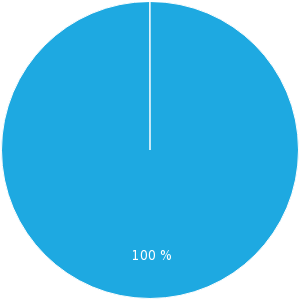 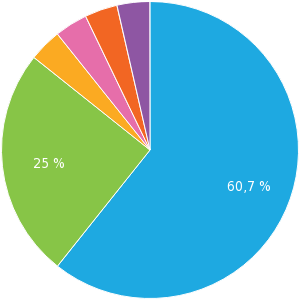 Pouze zobrazeno (85.9 %)Nedokončeno (4.5 %)Dokončeno (9.6 %)
Přímý odkaz (100 %)
<1 min. (60.7 %)1-2 min. (25 %)2-5 min. (3.6 %)5-10 min. (3.6 %)10-30 min. (3.6 %)>60 min. (3.6 %)
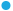 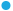 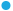 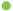 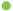 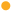 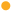 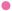 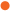 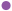 Využívám informační středisko jako:
Výběr z možností, více možných, zodpovězeno 28x, nezodpovězeno 0x
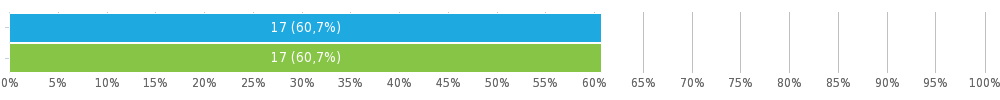 Do jaké věkové kategorie patříte?
Výběr z možností , zodpovězeno 28x, nezodpovězeno 0x
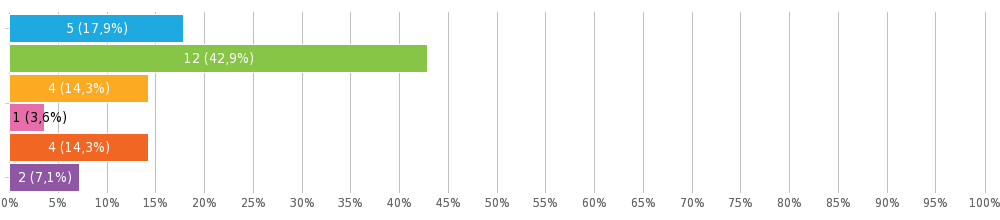 Jak často využíváte služeb informačního střediska?
Výběr z možností , zodpovězeno 28x, nezodpovězeno 0x
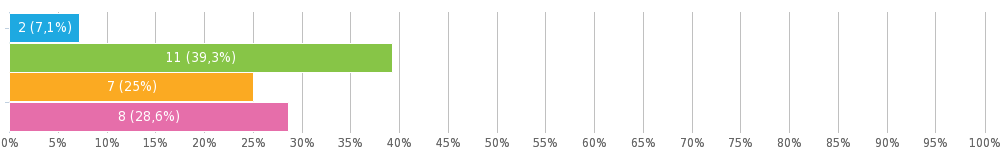 Z jakého důvodu jste navštívil/a naše informační středisko? 1/2
Výběr z možností, více možných, zodpovězeno 28x, nezodpovězeno 0x
Z jakého důvodu jste navštívil/a naše informační středisko? 2/2
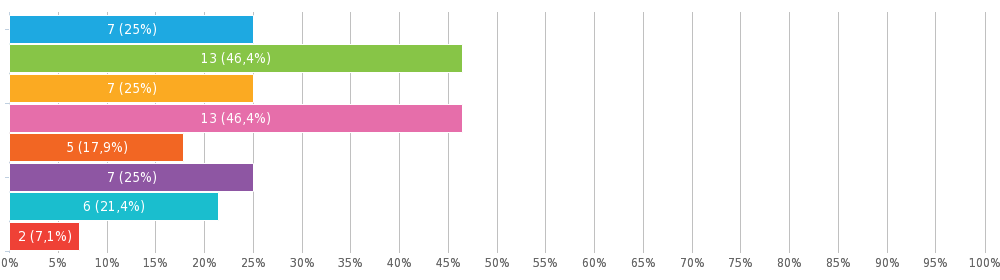 Do jaké míry jste byl/a spokojen/a s následujícími službami:
Matice výběru z možností, zodpovězeno 28x, nezodpovězeno 0x
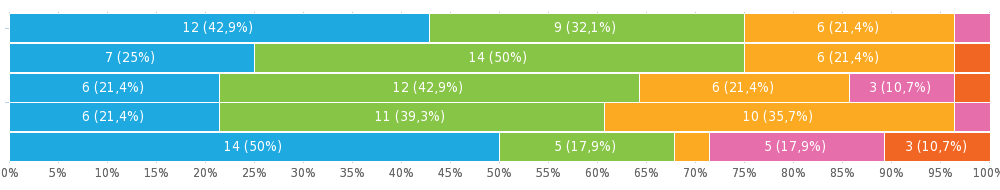 Získal/a jste v informačním středisku požadované informace?
Výběr z možností , zodpovězeno 28x, nezodpovězeno 0x
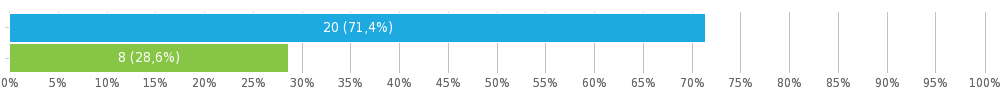 Navštívil/a jste někdy webové stránky našeho informačního centra?
Výběr z možností , zodpovězeno 28x, nezodpovězeno 0x
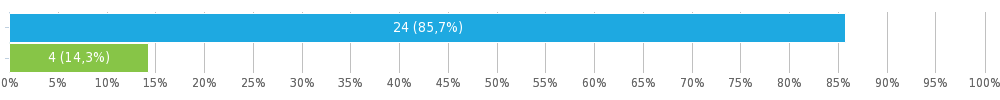 Našel/la jste na našich webových stránkách vše, co jste hledal/a?
Výběr z možností , zodpovězeno 28x, nezodpovězeno 0x
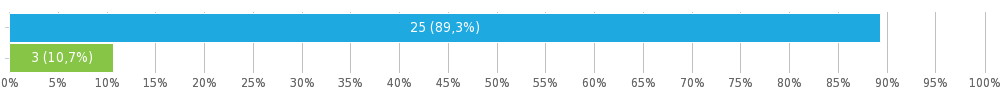 Hodnotíte informační středisko jako přínosné a důležité?
Výběr z možností , zodpovězeno 28x, nezodpovězeno 0x
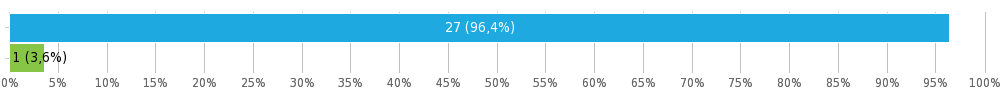 Jak jste celkově spokojen/a se službami informačního střediska?
Hvězdičkové hodnocení, zodpovězeno 28x, nezodpovězeno 0x
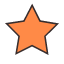 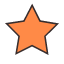 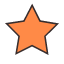 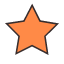 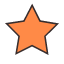 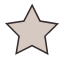 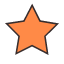 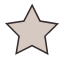 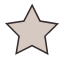 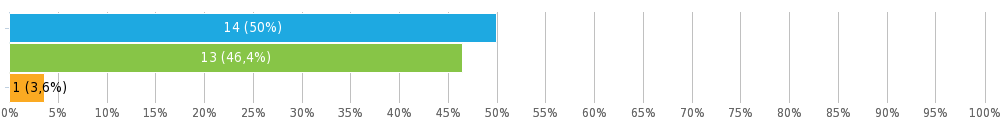